Figure 1. Lifetime risk of clinically diagnosed prostate cancer or death from prostate cancer. Shaded area represents ...
J Natl Cancer Inst, Volume 106, Issue 3, March 2014, dju010, https://doi.org/10.1093/jnci/dju010
The content of this slide may be subject to copyright: please see the slide notes for details.
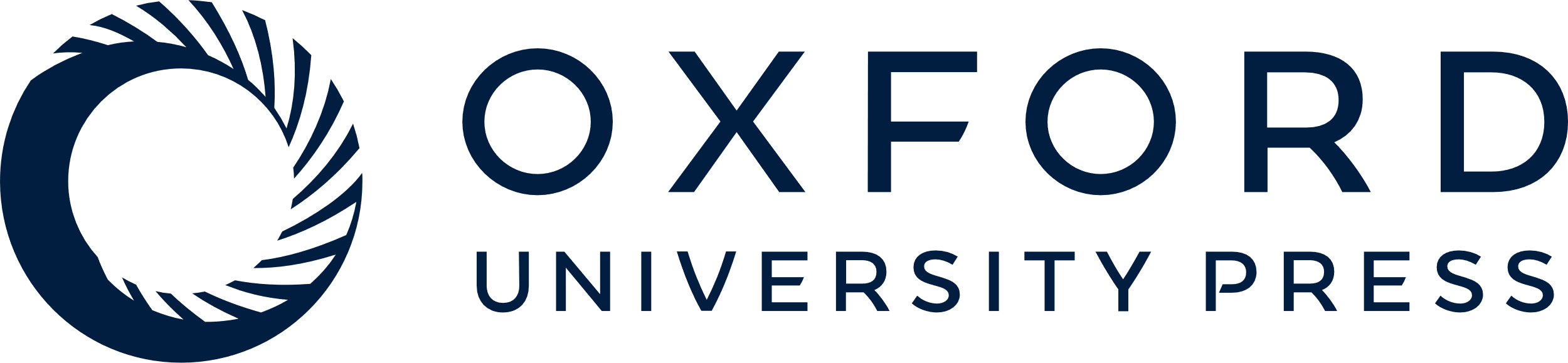 [Speaker Notes: Figure 1.  Lifetime risk of clinically diagnosed prostate cancer or death from prostate cancer. Shaded area represents population-based distribution of prostate-specific antigen; median is 1.0. AUC = area under the curve. Adapted by permission from BMJ Publishing Group Limited: Vickers AJ, Cronin AM, Björk T, et al. Prostate-specific antigen concentration at age 60 and death or metastasis from prostate cancer: case control study. BMJ. 2010;341:c4521. 


Unless provided in the caption above, the following copyright applies to the content of this slide: © The Author 2014. Published by Oxford University Press. All rights reserved. For Permissions, please e-mail: journals.permissions@oup.com.]